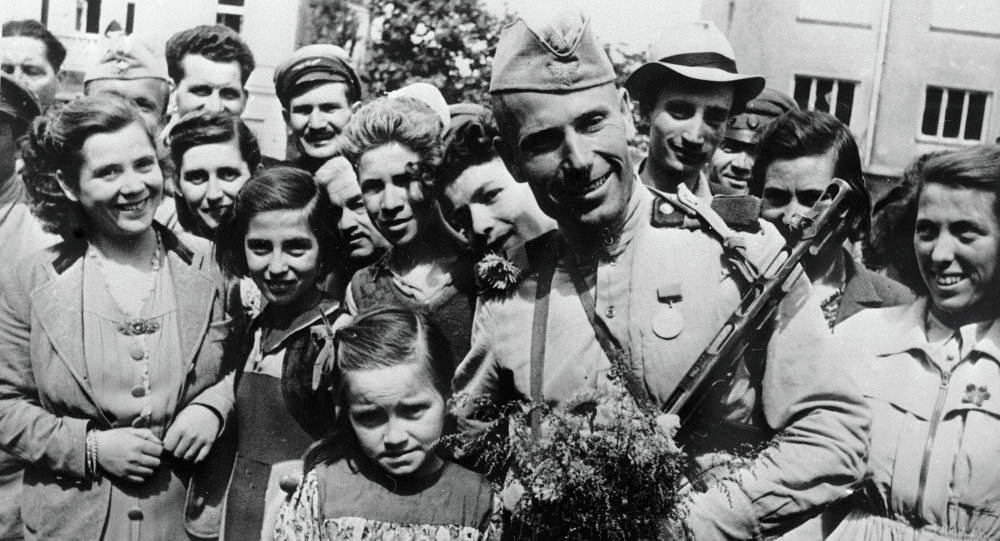 Завершающий этап Второй Мировой войны
История 11 класс
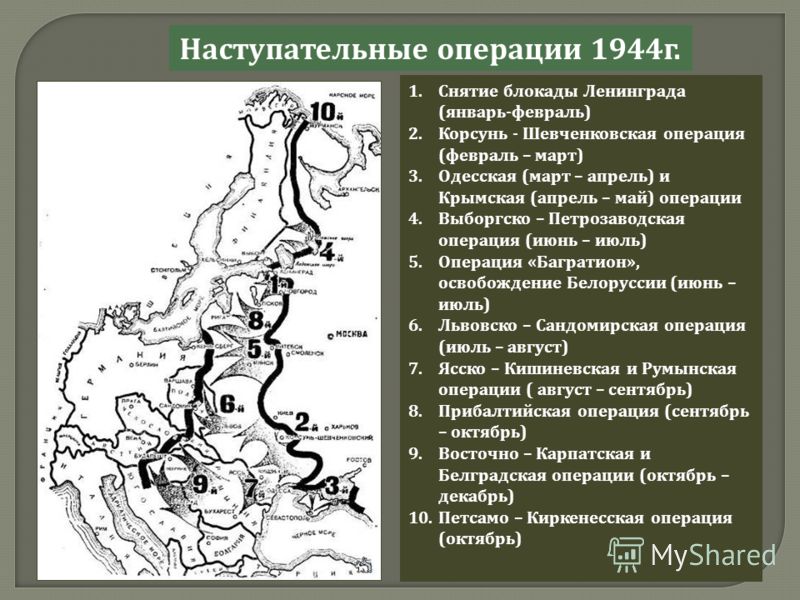 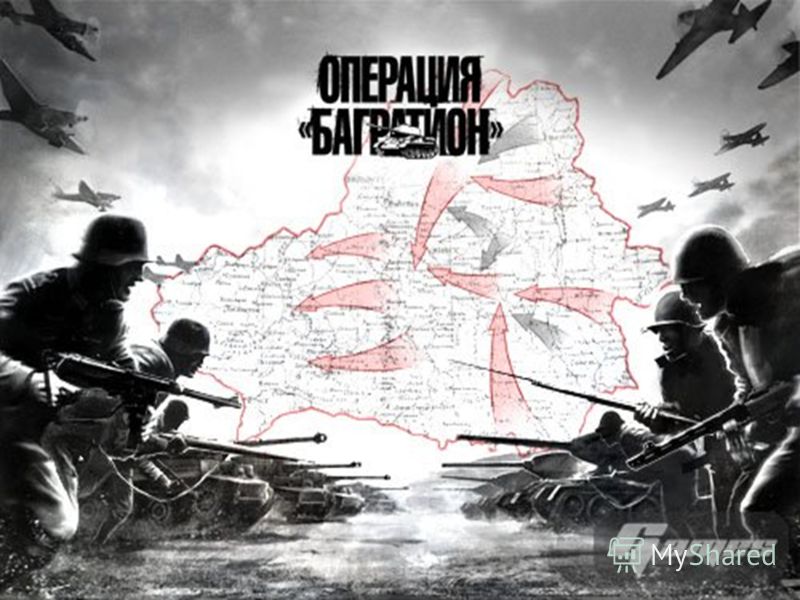 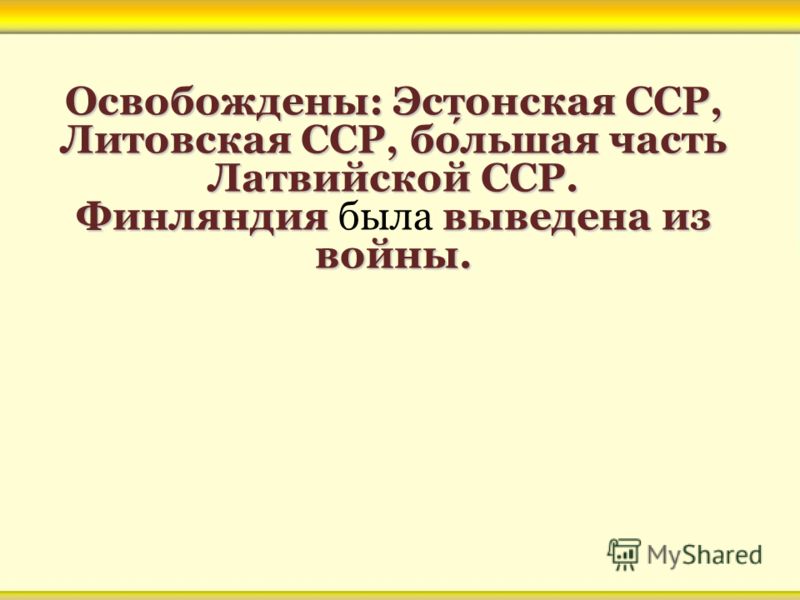 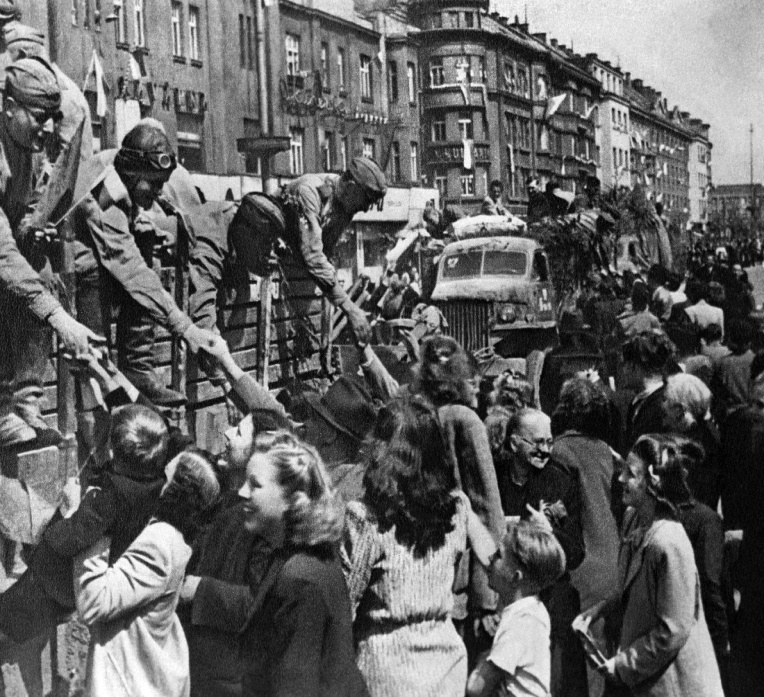 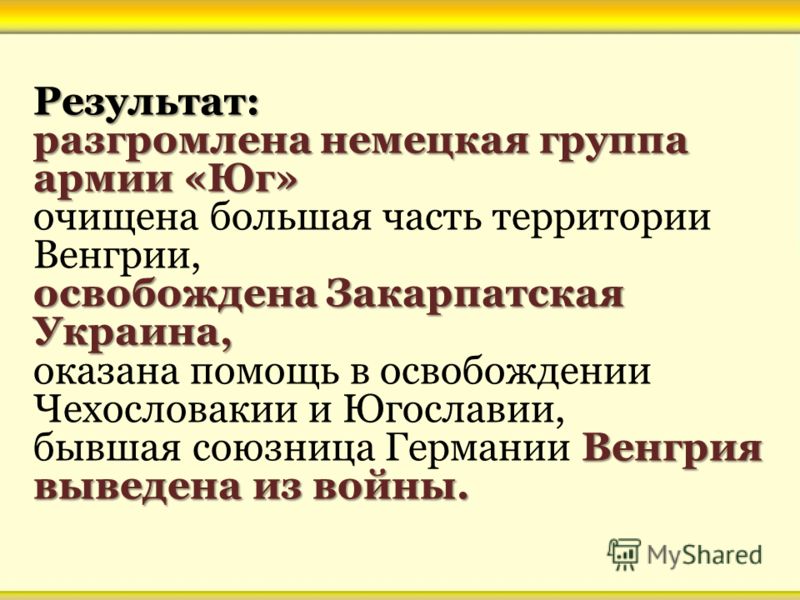 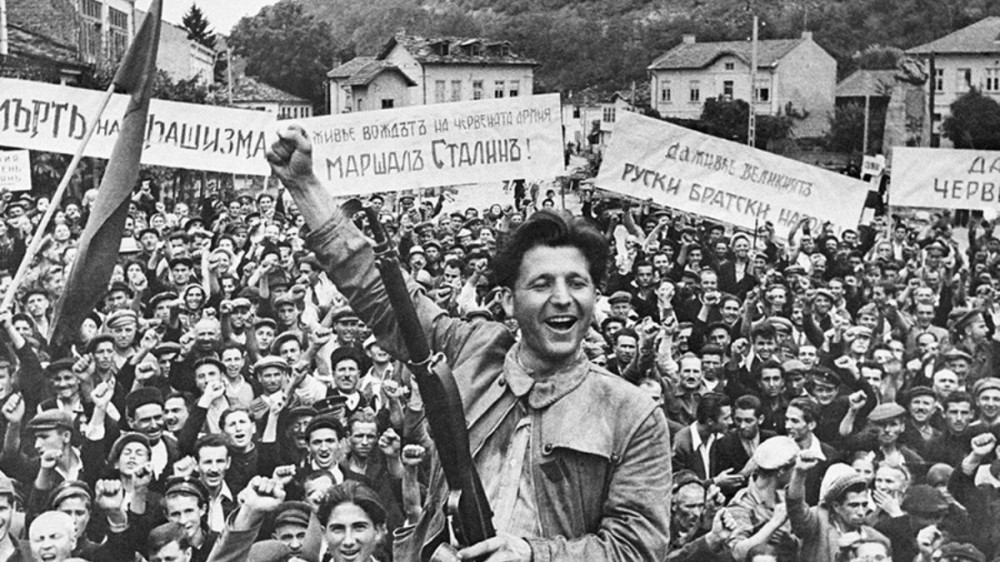 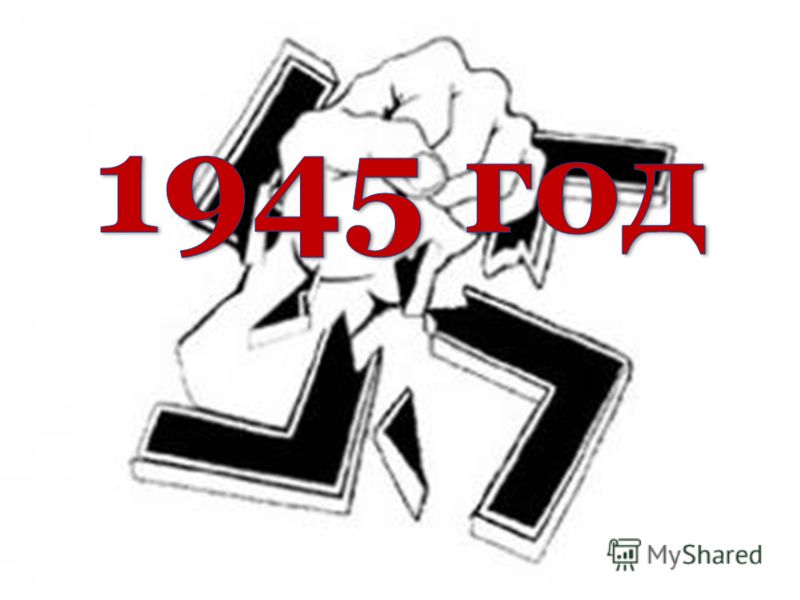